Санкт-Петербургский государственный электротехнический университетСПБ ГЭТУ «ЛЭТИ»Регрессия и регрессионный анализ
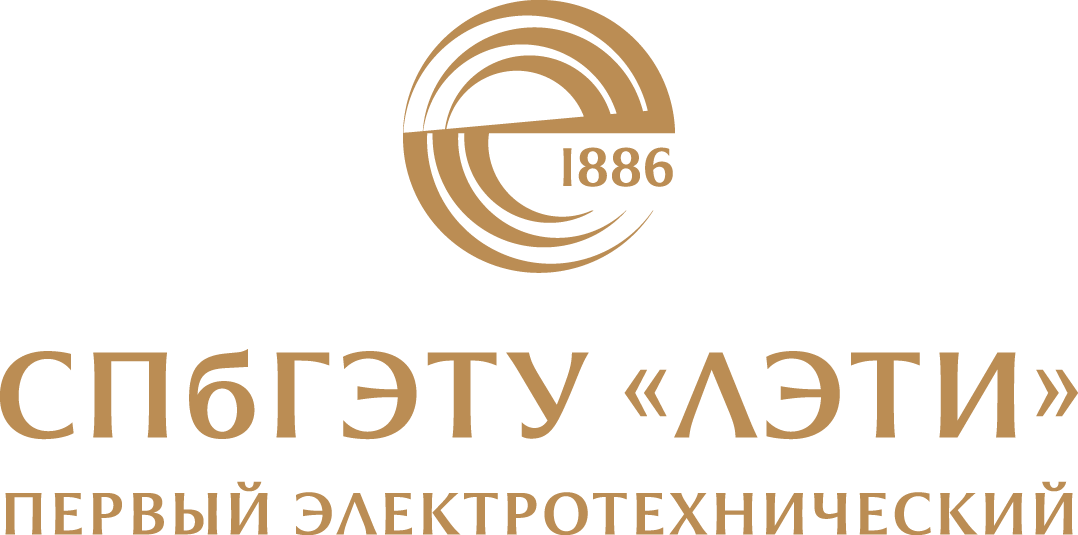 Авторы: Каплун Д. И., Вознесенский А. С.
Санкт-Петербург
2020
Регрессия
Регрессия
Регрессия
Регрессия
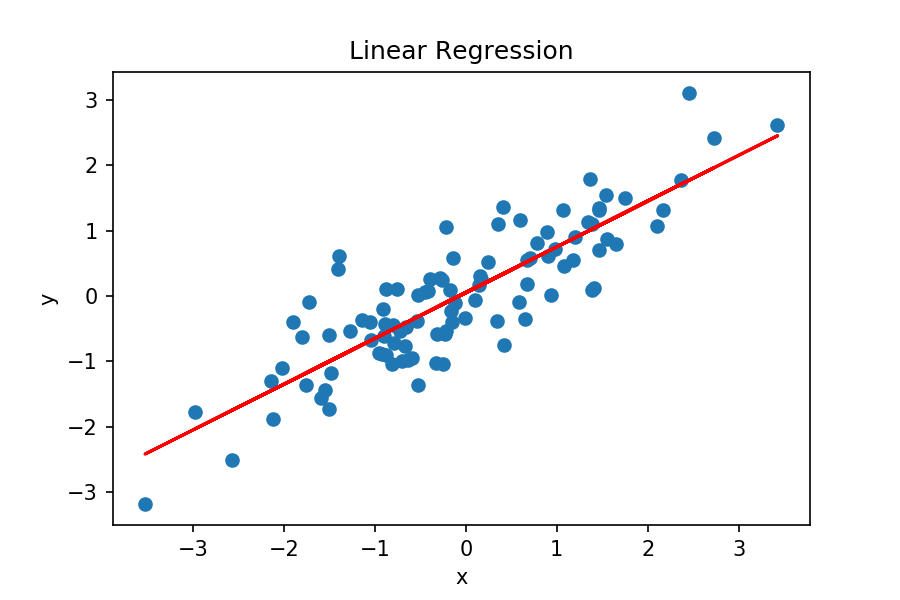 Регрессия
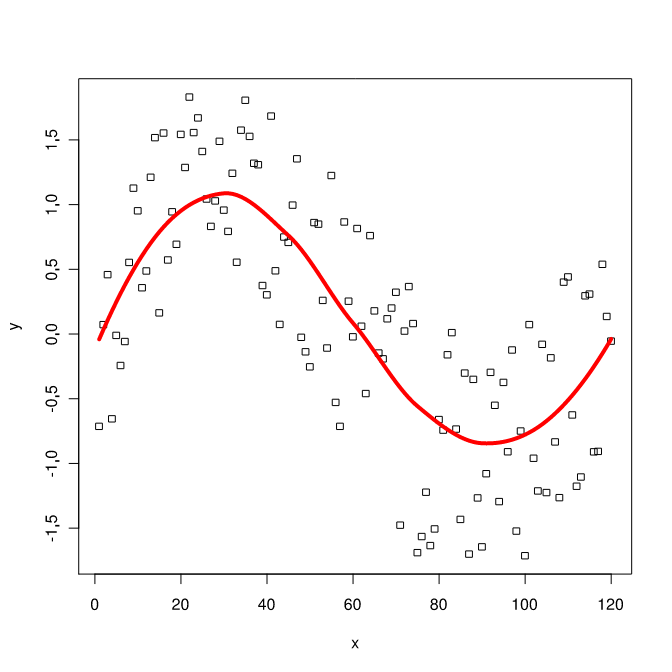 Спасибо за внимание!
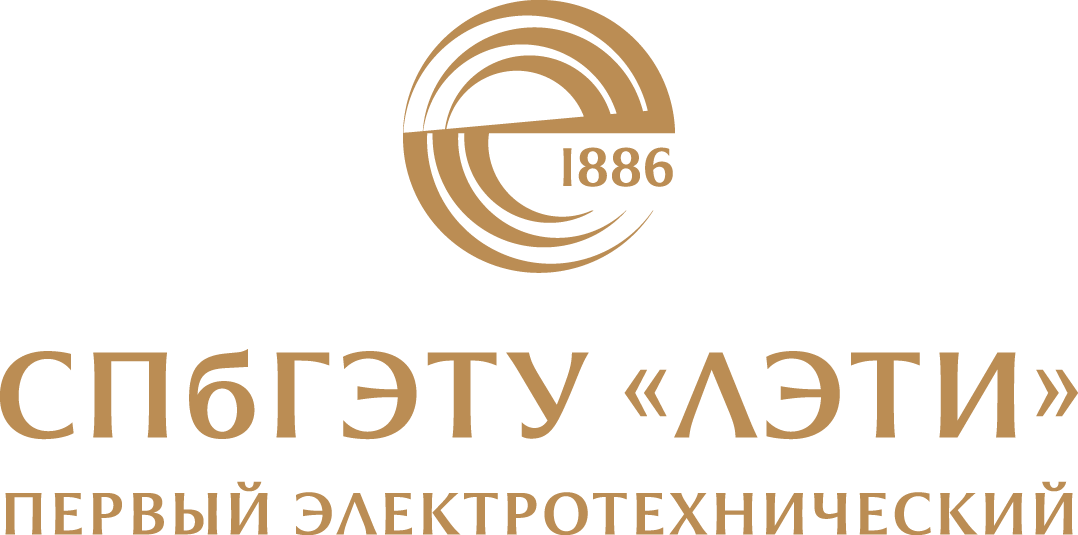